참저축은행 문서보안 구축사업
서버 설치 내역서(S/W)
2023. 05
문서보안 시스템
| 서버/시스템 구성도
DRM Server
172.23.38.14
SCI Service
(CentOS)
IPDS Server, AMS
DB명
MariaDB
TFTDB
DSLOGDB
FSDB
MOBILEDB
PIDB
SHIELDEXDB
EXPPOILICYDB
AMSDB
패치 적용
로그인,
정책 수신
정책 설정
사용자
Document Security
관리자
Softcamp Console
문서보안 시스템
| 서버 서비스 별 정보
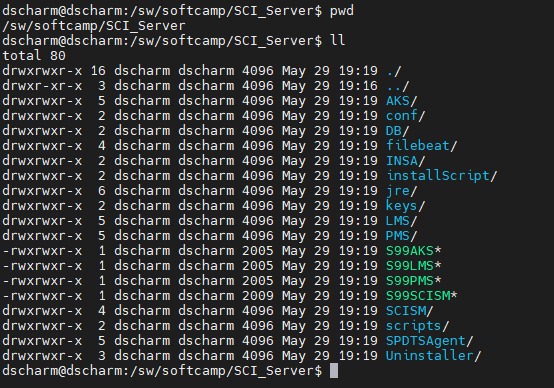 ※ 경로는 /sw/softcamp/SCI_Server
문서보안 시스템
| 서버 서비스 별 네트워크 정보
문서보안 시스템
| 시스템 별 접속/계정 정보
| 시스템 별 설치 경로
문서보안 시스템
|  문서보안 서버 (SCI_Server)
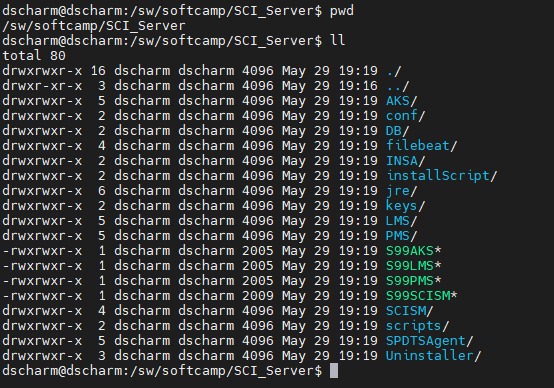 문서보안 시스템
|  문서보안 서버 실행 확인(SCI_Server)
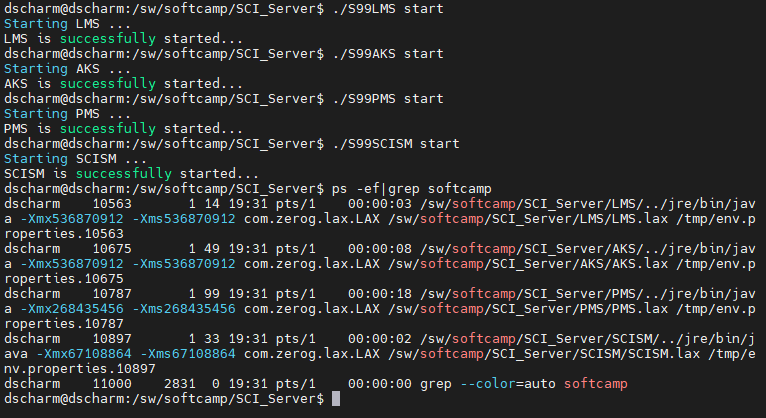 문서보안 시스템
|  문서보안 서버 실행 확인(SCI_Server)
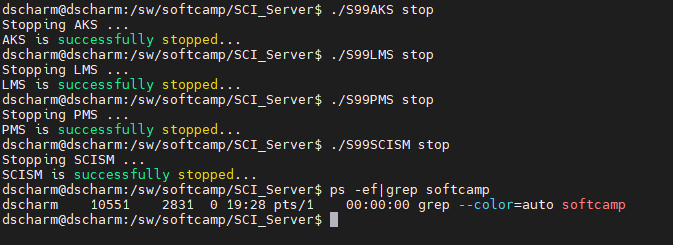 문서보안 시스템
|  문서보안 서버 실행 확인(SCI_Server)
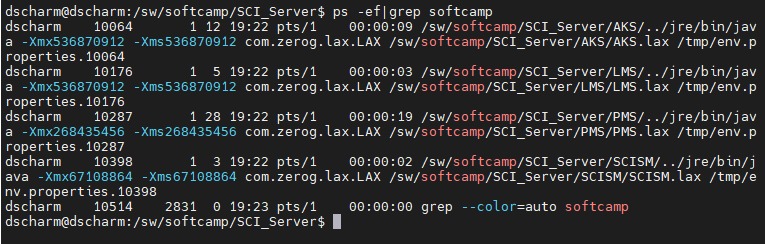 문서보안 시스템
|  문서보안 서버 로그 경로(SCI_Server)
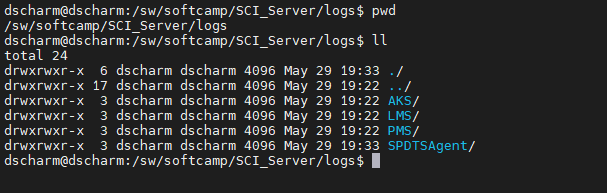 문서보안 시스템
|  문서보안 서버 (SCI_Server)
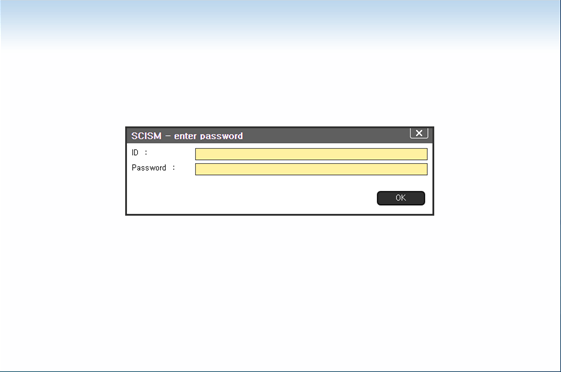 문서보안 시스템
|  문서보안 서버 (SCI_Server)
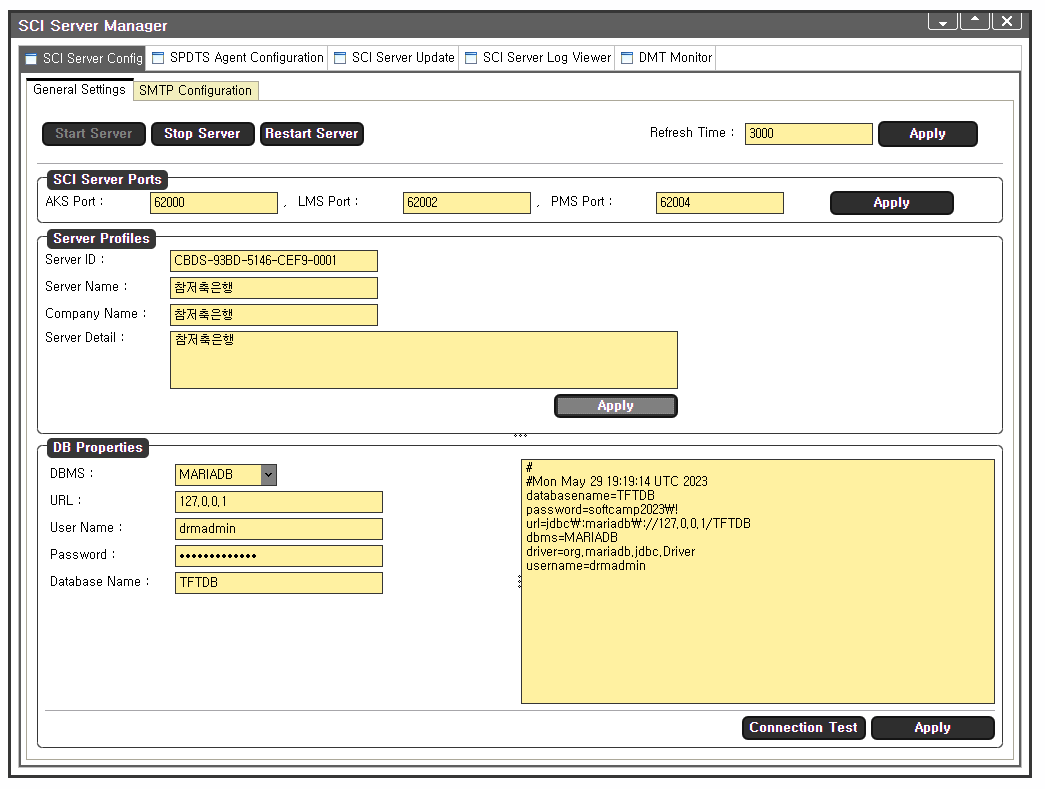 문서보안 시스템
|  문서보안 승인반출 (AMS)
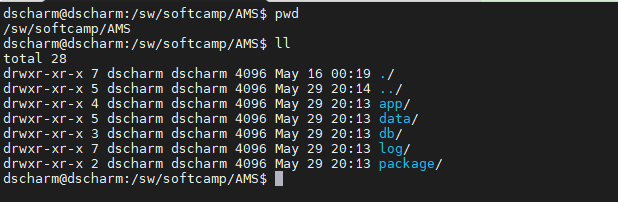 문서보안 시스템
|  문서보안 승인반출 (AMS)
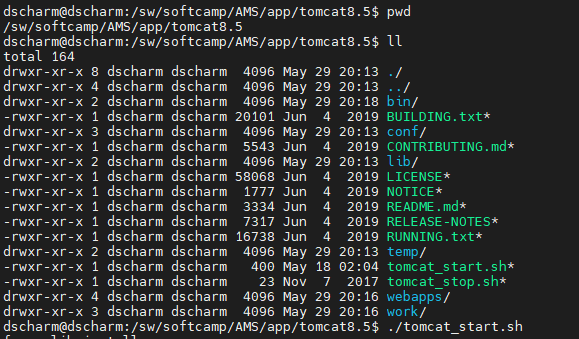 문서보안 시스템
|  문서보안 승인반출 (AMS)
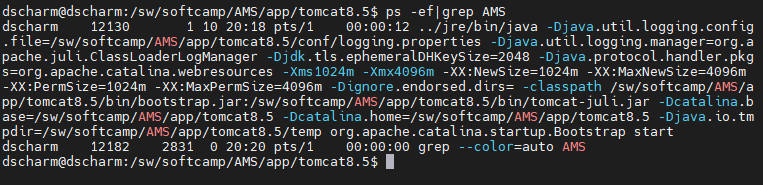 문서보안 시스템
|  문서보안 승인반출 (AMS)
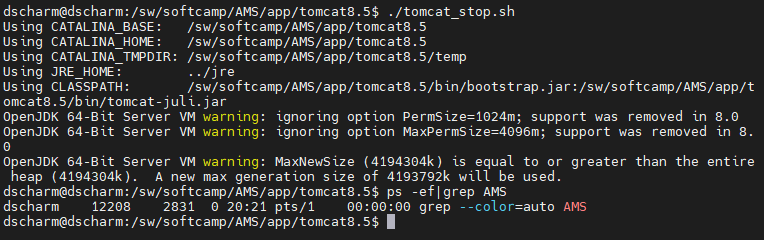 문서보안 시스템
|  문서보안 승인반출 (AMS)
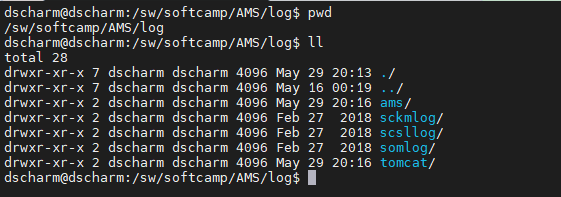 승인반출시스템(AMS)
| 승인반출 (AMS)
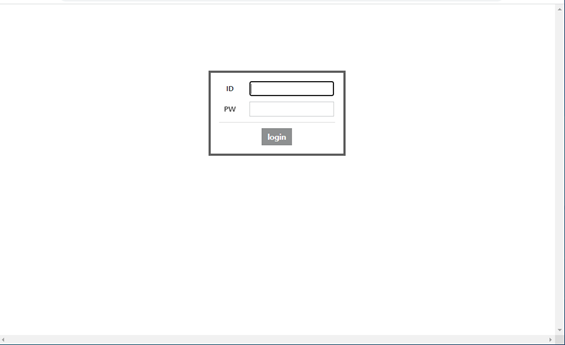 승인반출시스템(AMS)
| 승인반출 (AMS)
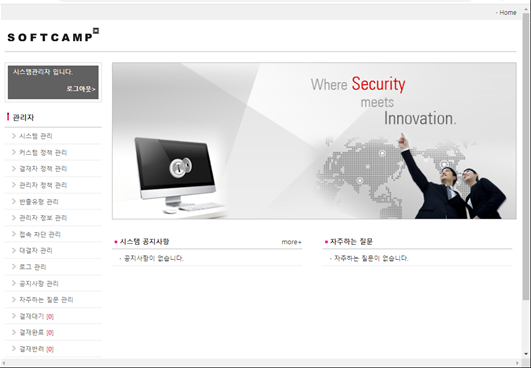 IPDS
|  IPDS (지능형 업그레이드) 시스템
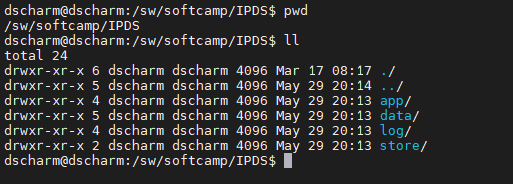 IPDS
| IPDS (지능형 업그레이드) 시스템
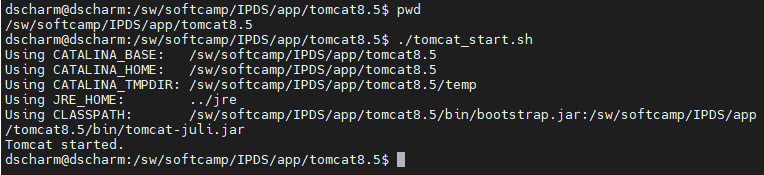 IPDS
| IPDS (지능형 업그레이드) 시스템
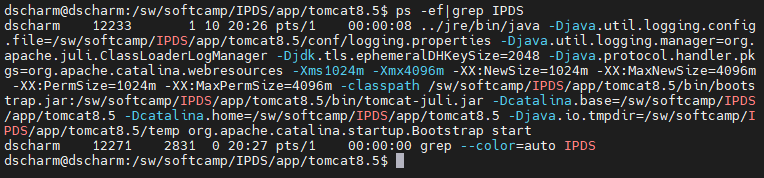 IPDS
| IPDS (지능형 업그레이드) 시스템
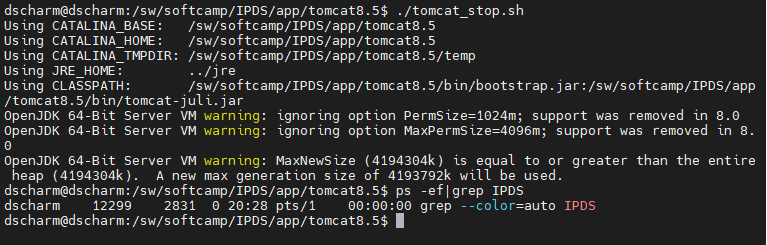 IPDS
| IPDS (지능형 업그레이드) 시스템
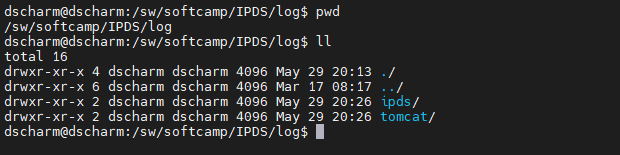 IPDS
| IPDS (지능형 업그레이드) 시스템
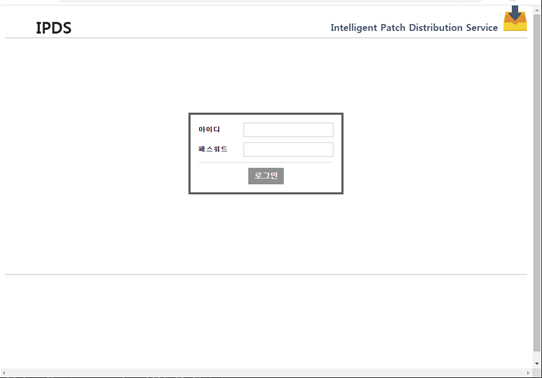 서버설치 내역
| 문서보안 IPDS (지능형 업그레이드) 시스템
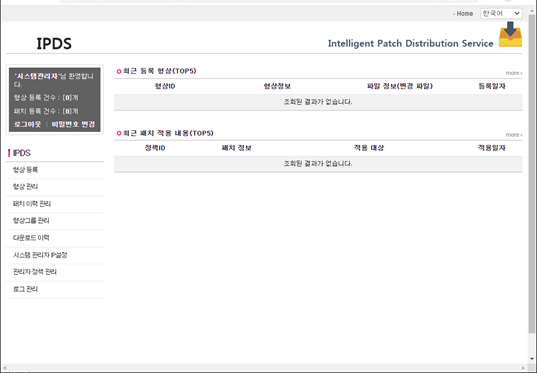 관리자 프로그램
| 관리콘솔 (Console)
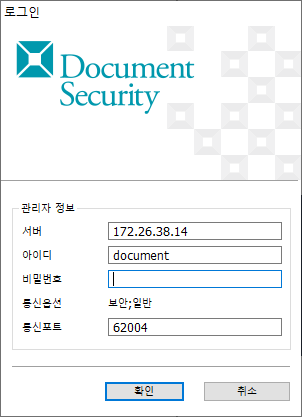 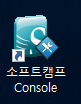 관리자 프로그램
| 관리콘솔 (Console)
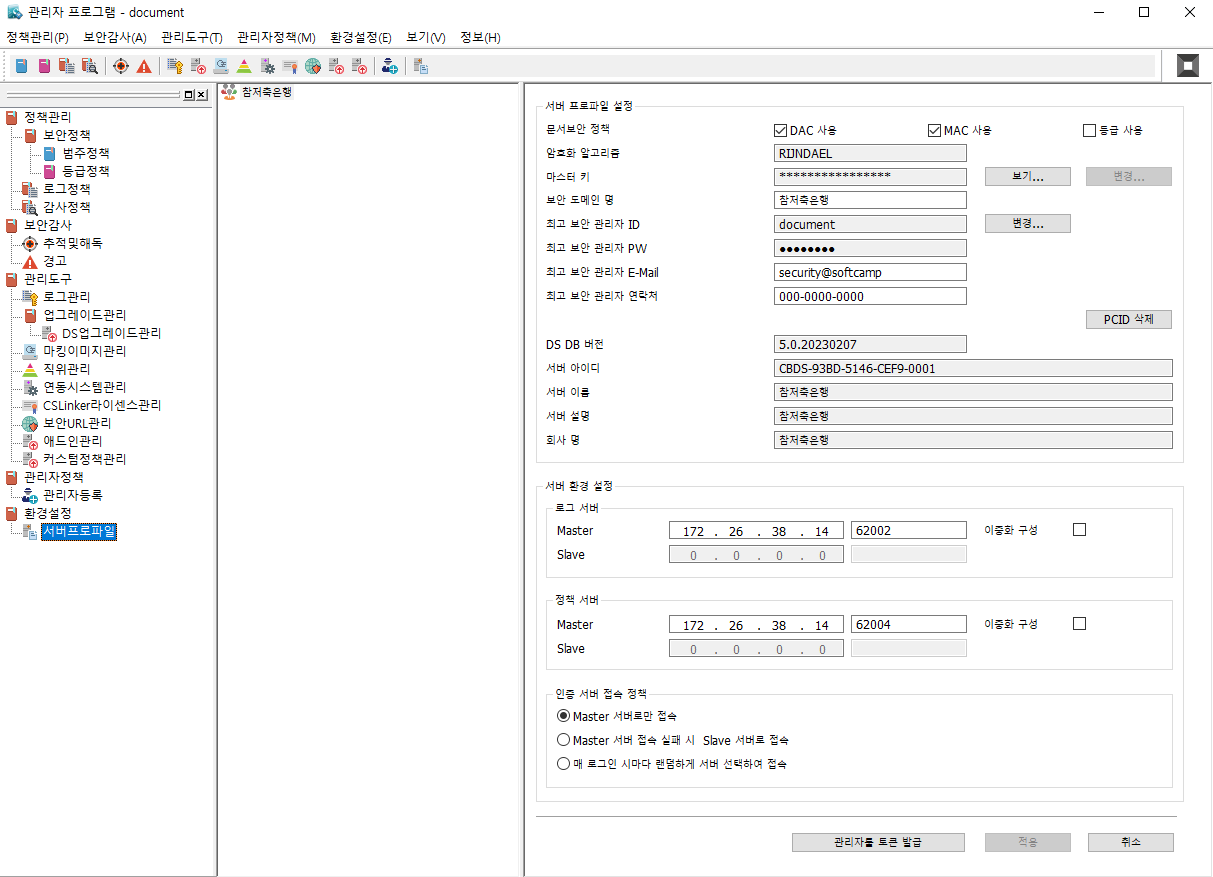 DB Backup
| DB Backup 스케쥴링